Взаимовлияние культур
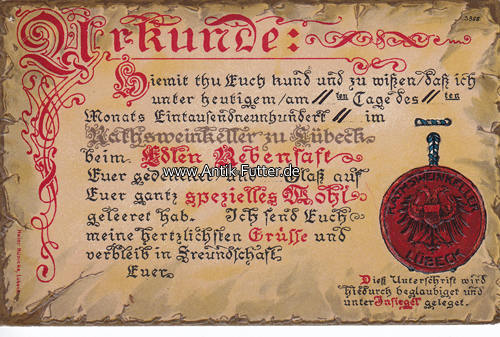 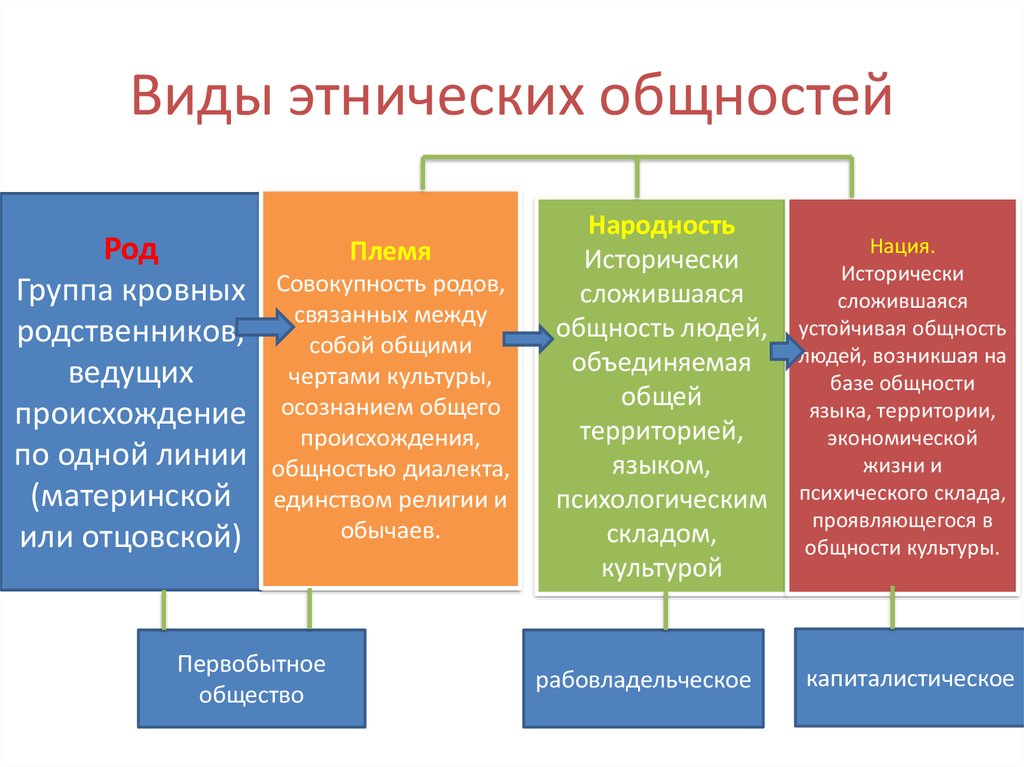 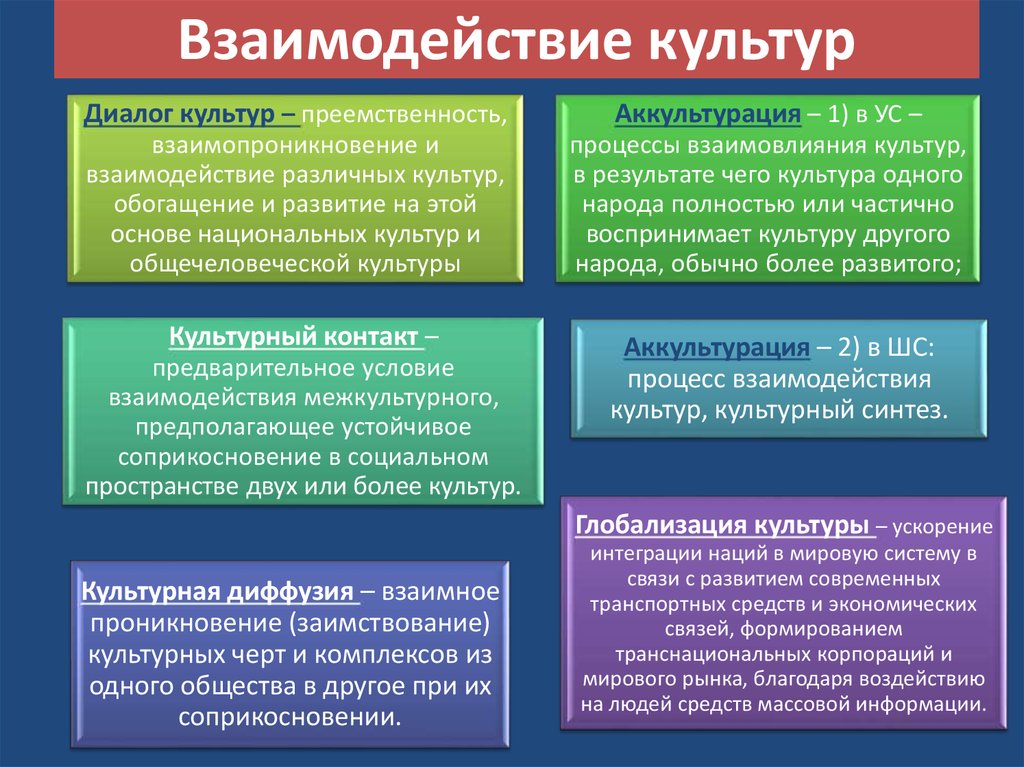 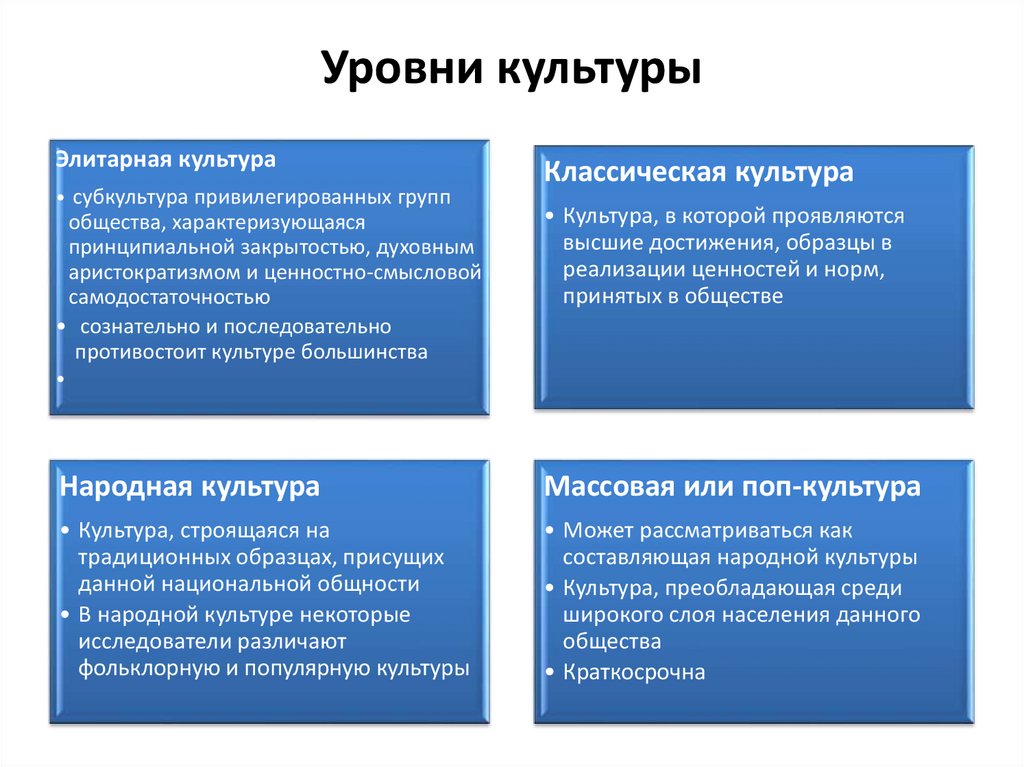 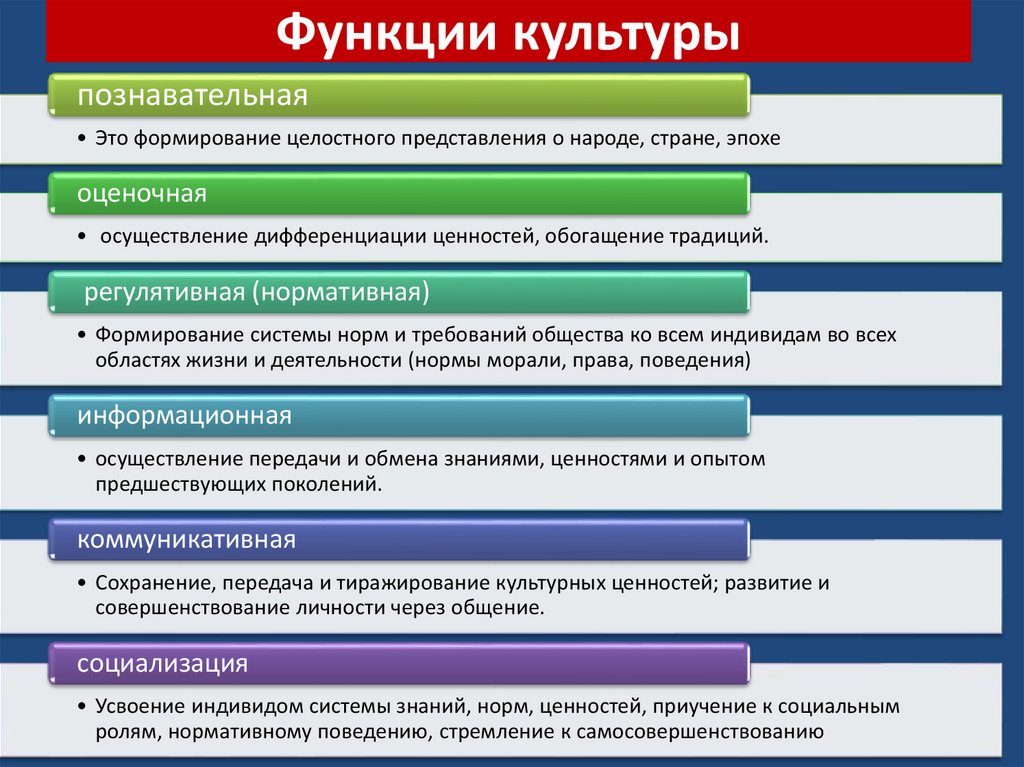 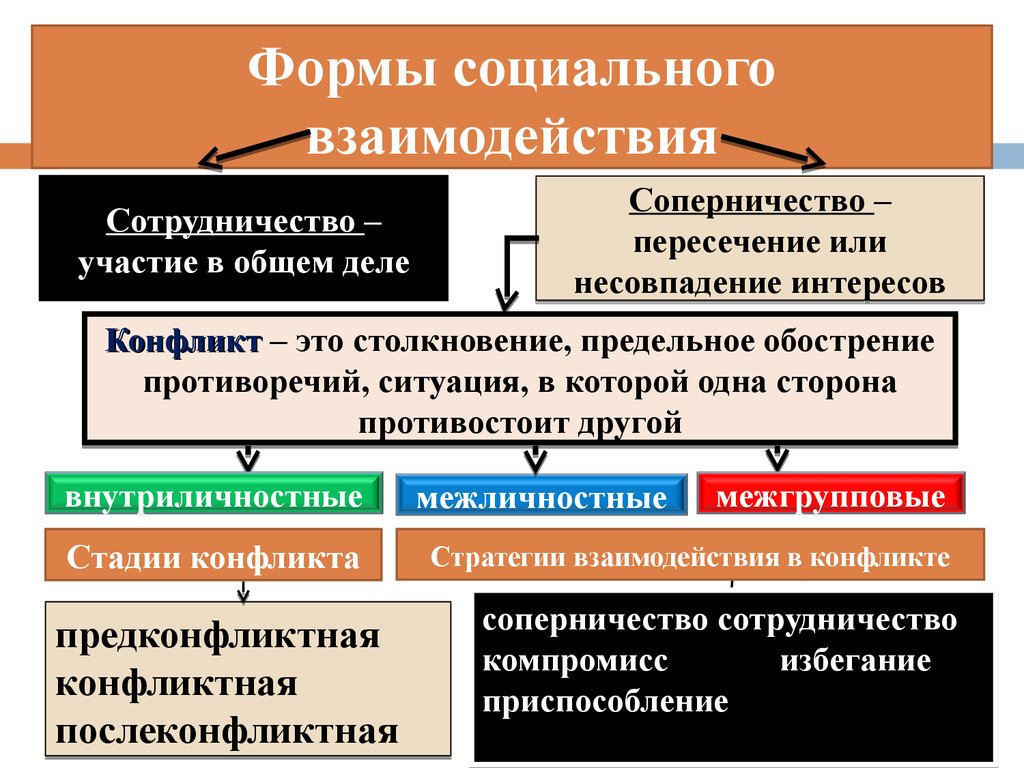 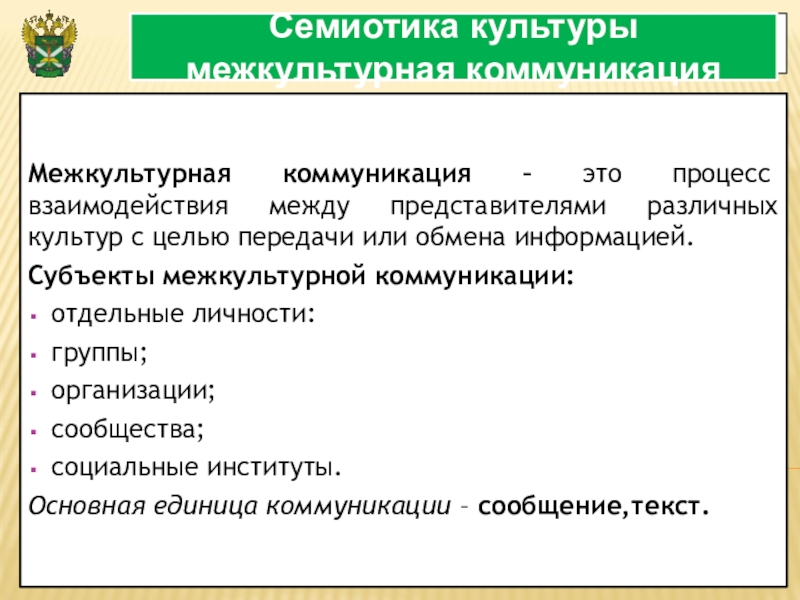 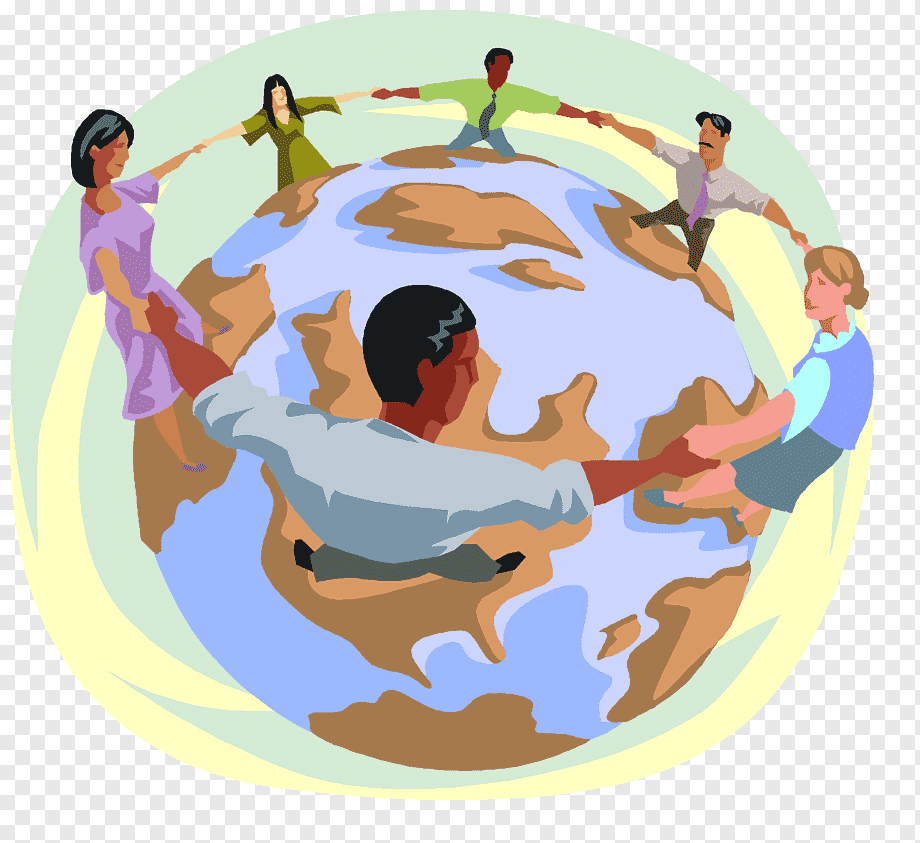 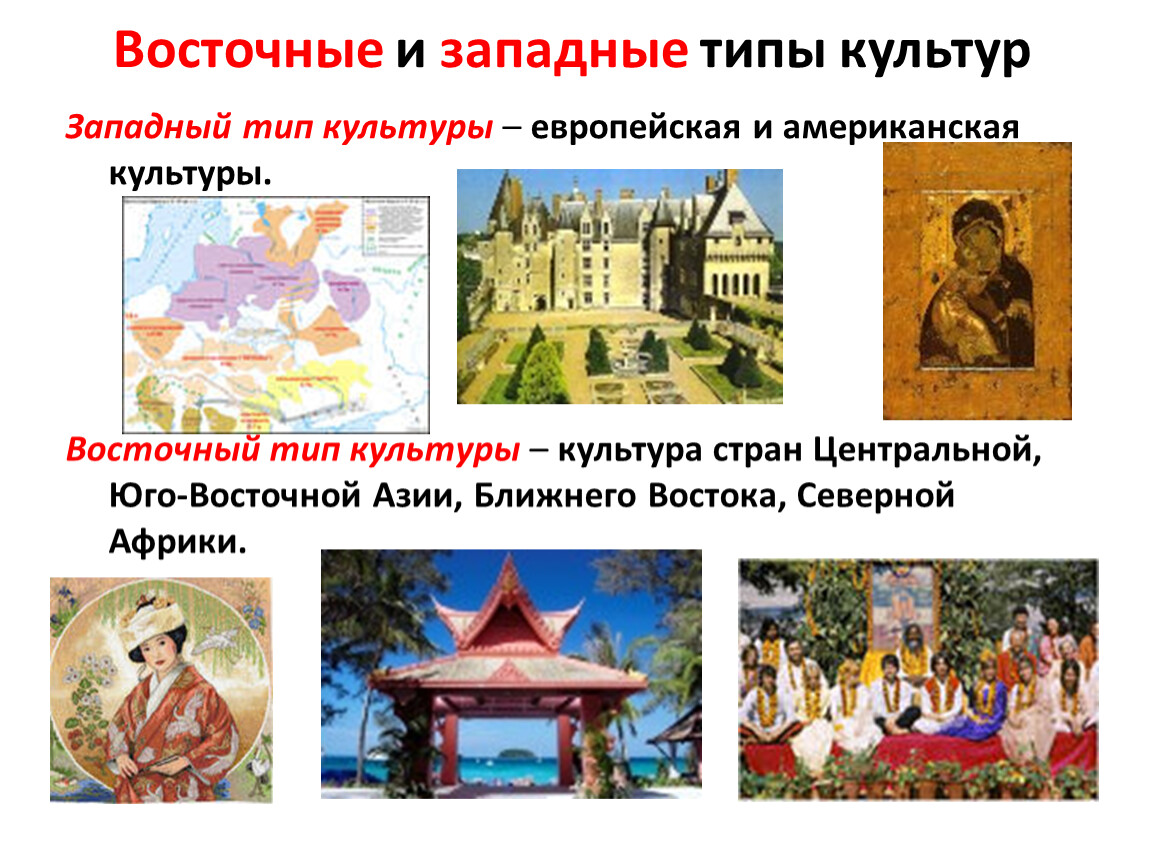 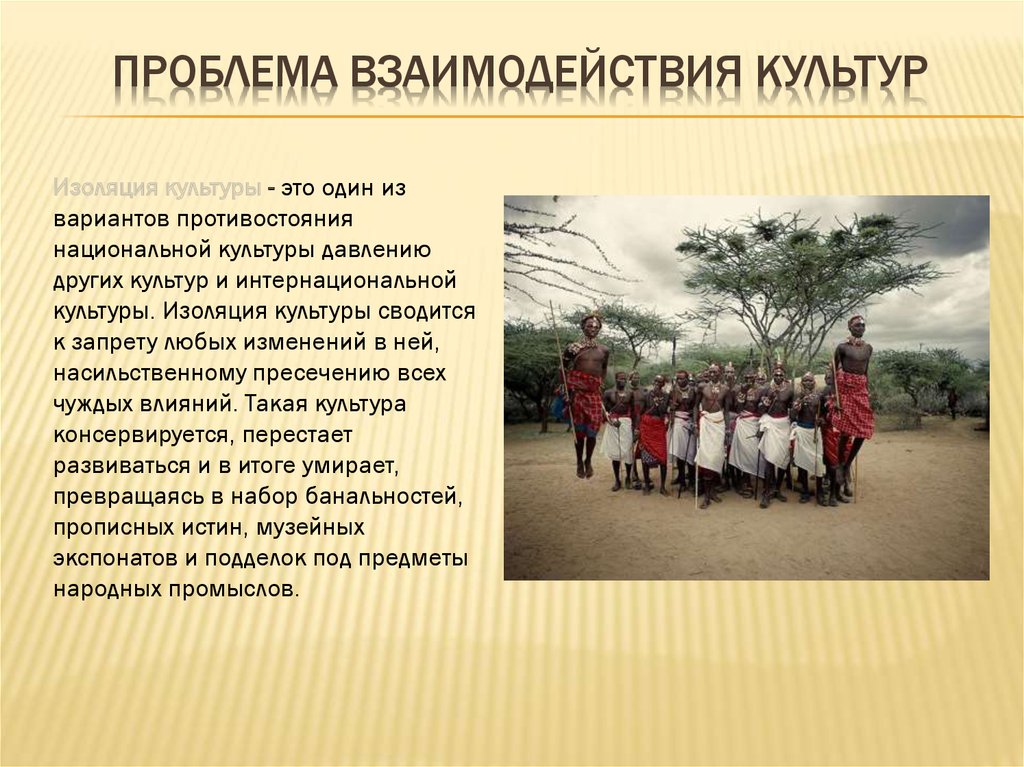 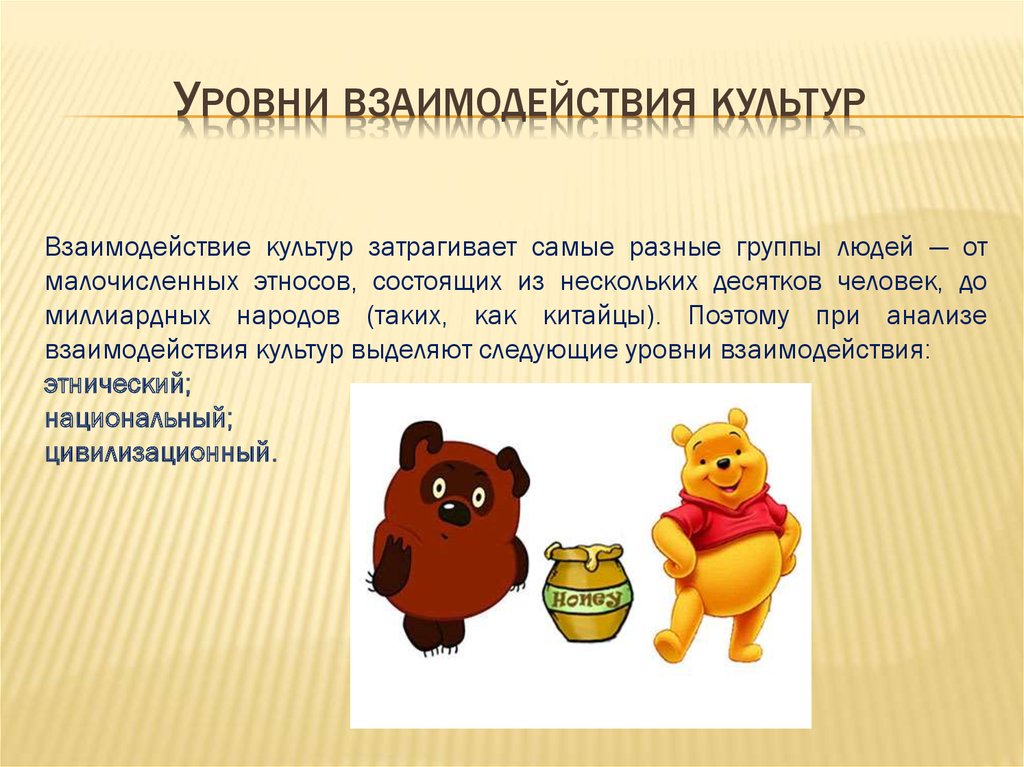 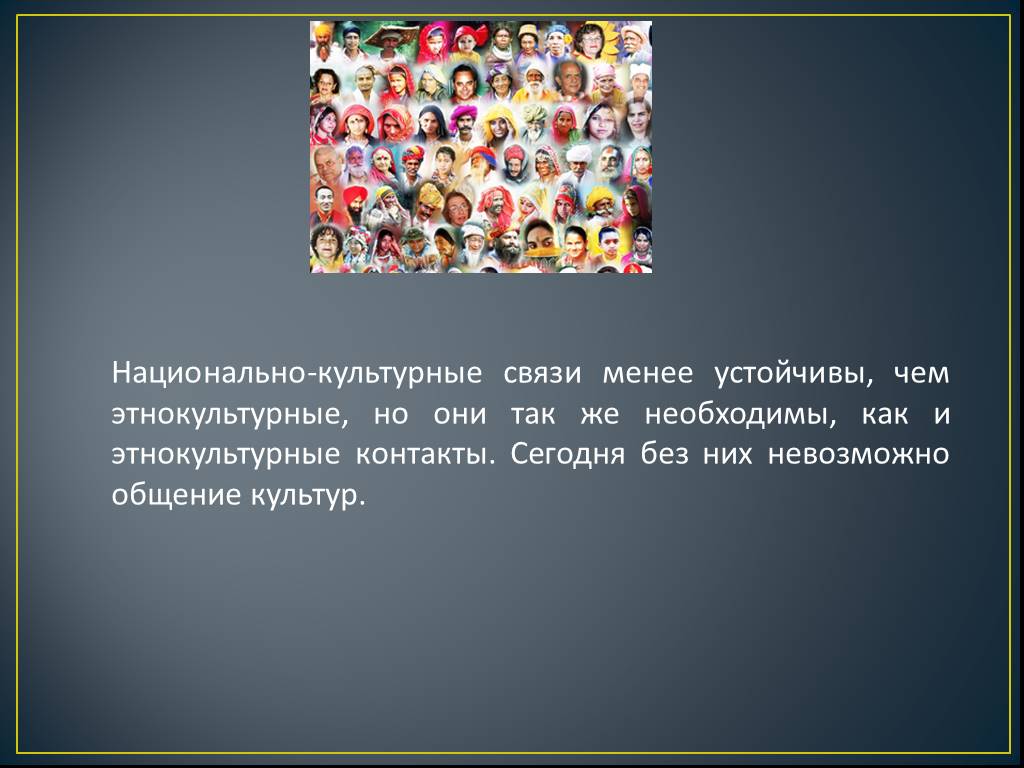 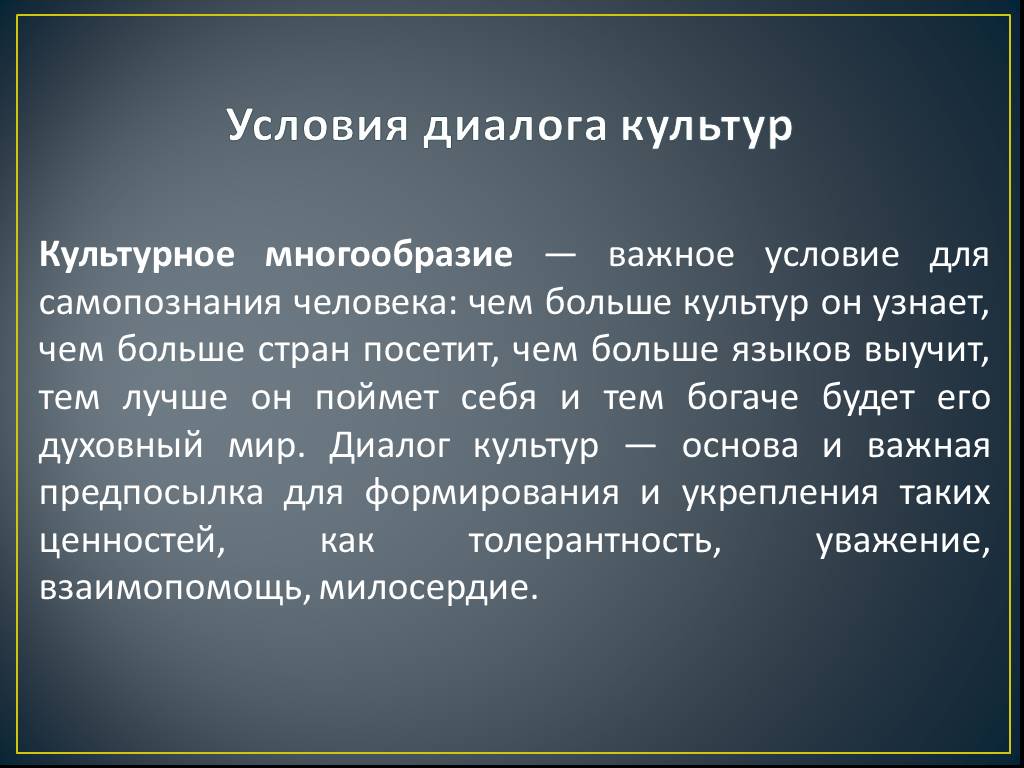 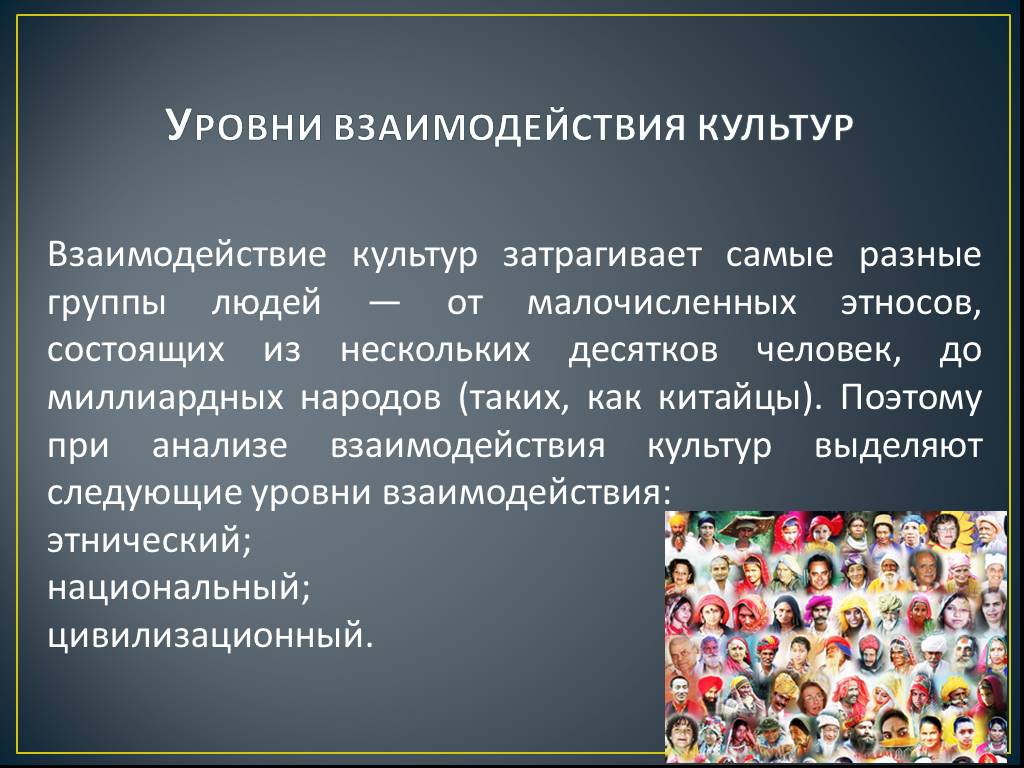 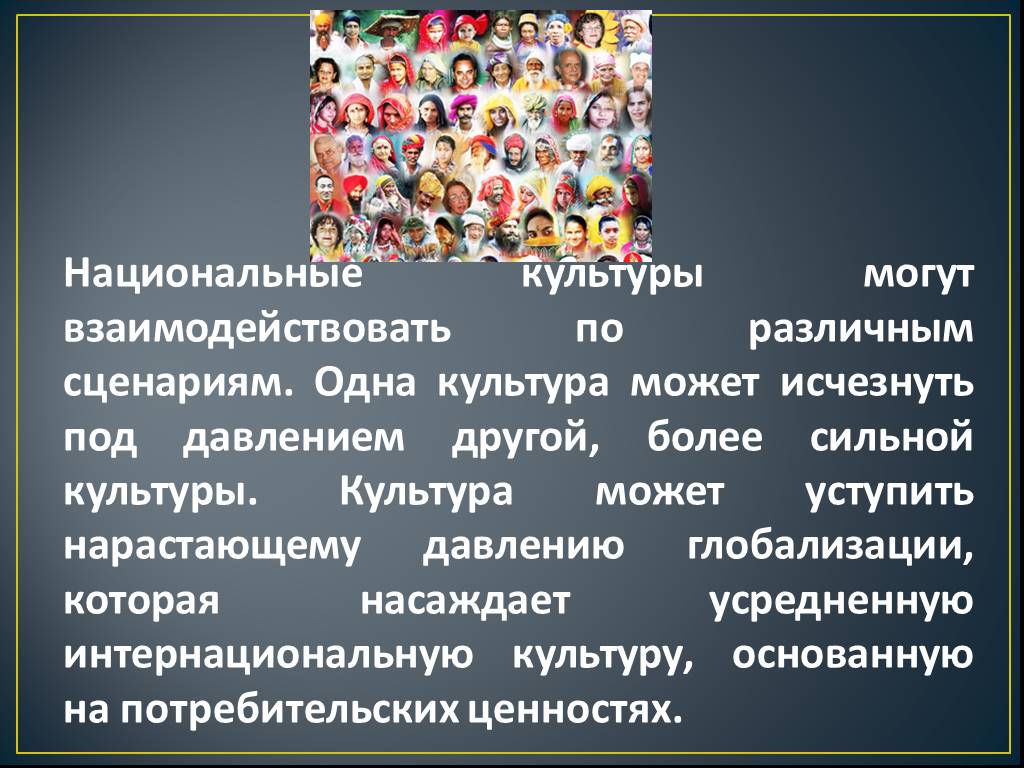 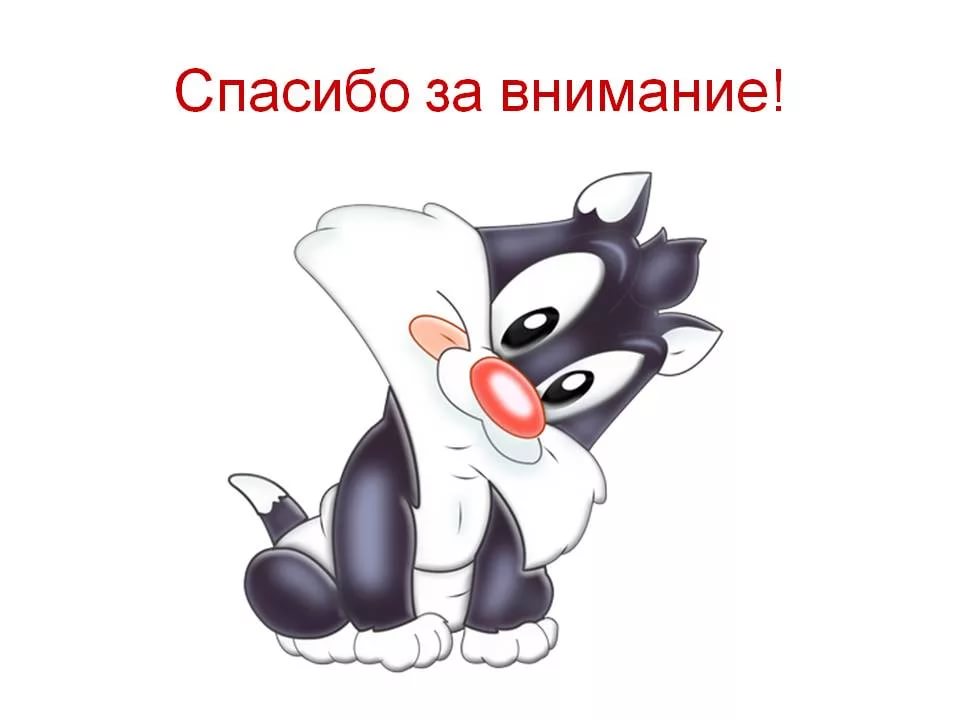